Year 6 Challenge 1.

03.03.2021.


If you are a challenge 1 person, your tasks linked to your learning in maths today have been set on Purple Mash
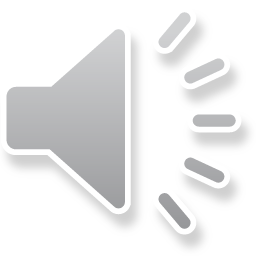 Word of the week: circular
The word circular means shaped like a circle.
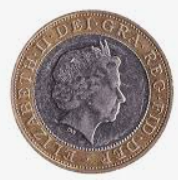 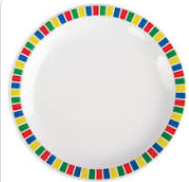 Can you explain what circular means to someone else? 

Can you use circular in a sentence?
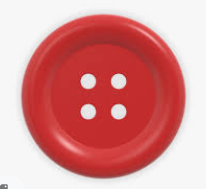 Today’s challenge: Draw around circular objects to make a picture.
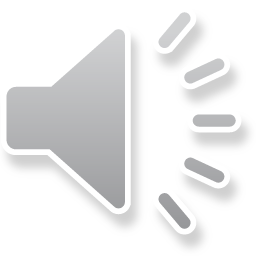 03.03.2021
L.O: Create patterns using 2D shapes
Identify different 2D shapes
Explain what a repeating pattern is
Create patterns with a range of 2D shapes
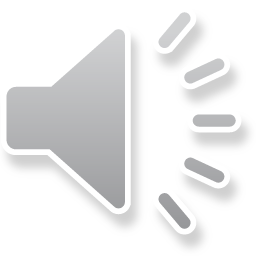 1) Which is a 2-D shape?


2) Which is a 3-D shape?


3) Which word would come next?
   
Up, down, up, down, up, down, up, down,  ____
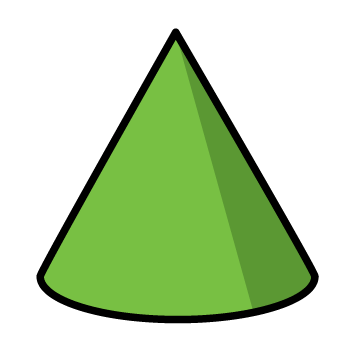 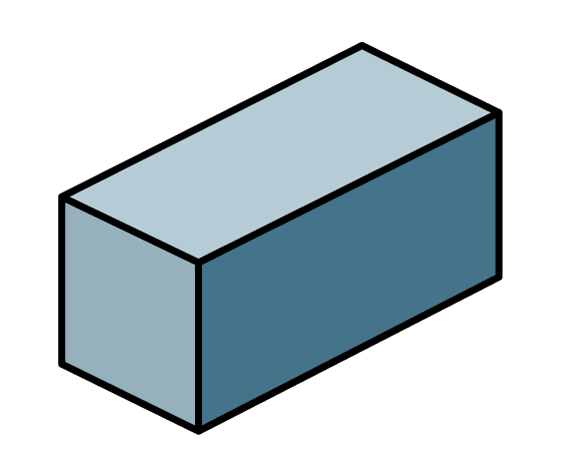 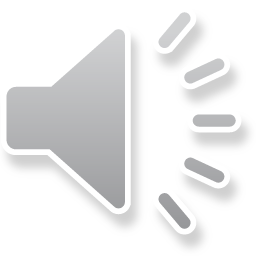 1) Which is a 2-D shape?


2) Which is a 3-D shape?


3) Which word would come next?
   
Up, down, up, down, up, down, up, down,  ____
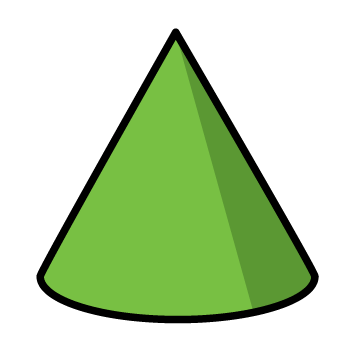 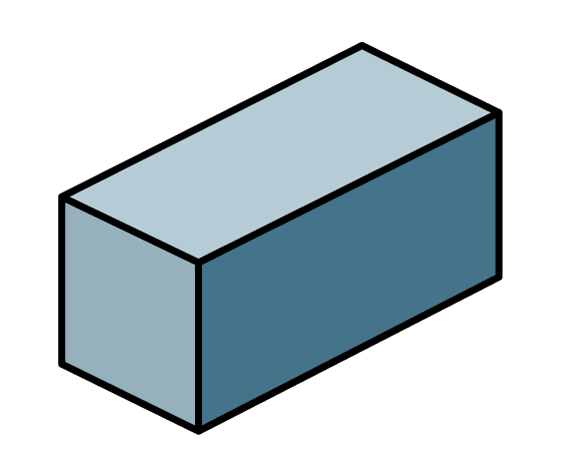 up
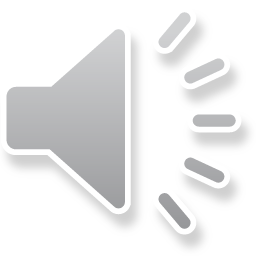 What are patterns?
What do you notice?
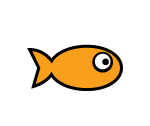 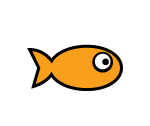 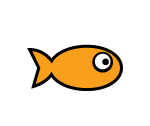 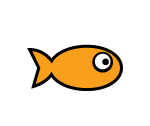 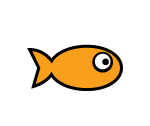 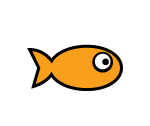 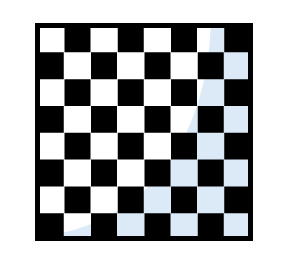 Is this a pattern?
Where have you seen patterns?
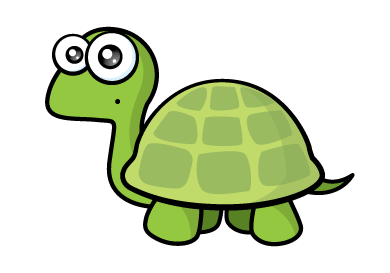 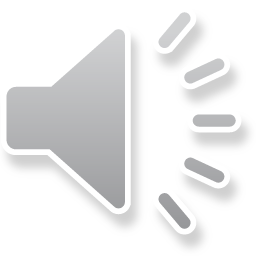 [Speaker Notes: Patterns can be repeating objects
Say the shapes outloud]
What objects are repeating?
What comes next?
?
I know what comes next if I say the pattern.
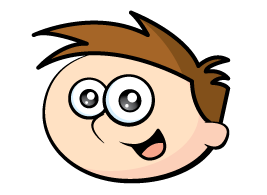 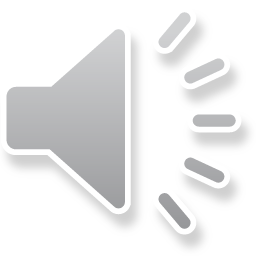 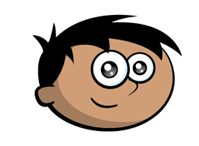 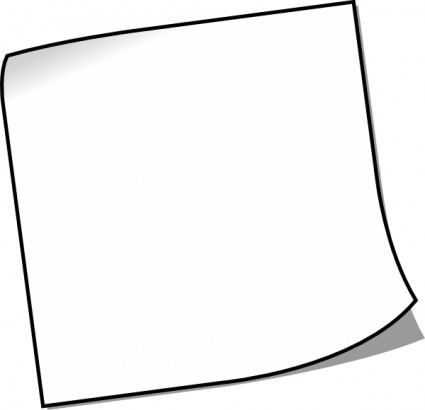 Have a 
think
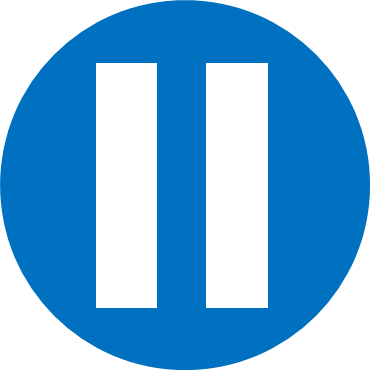 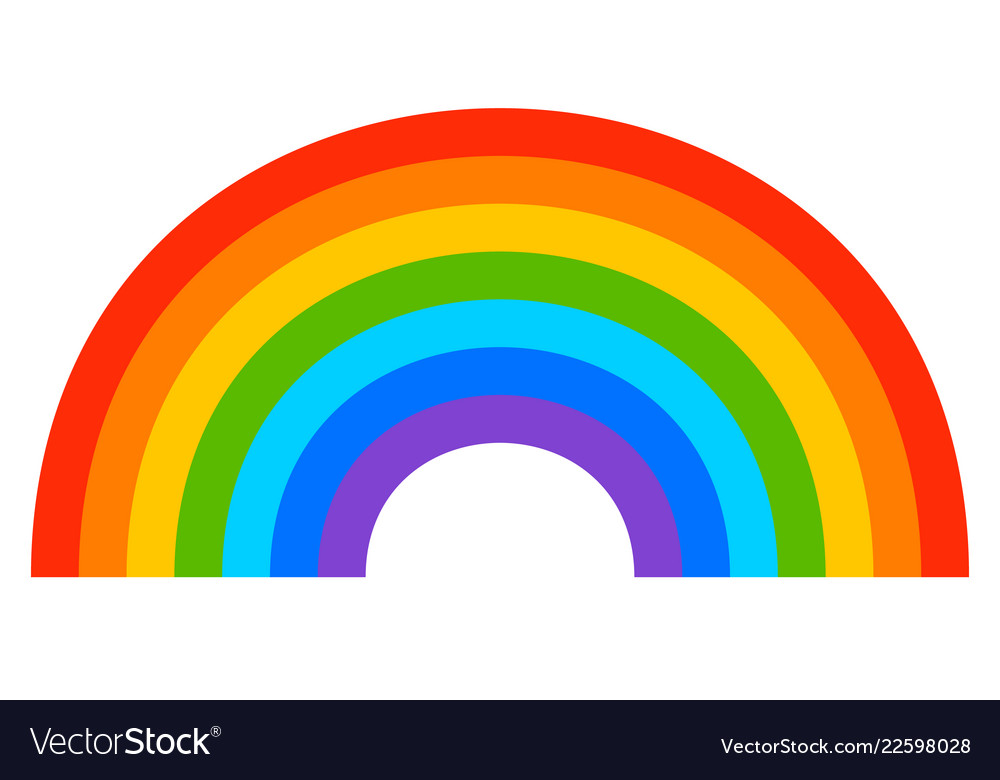 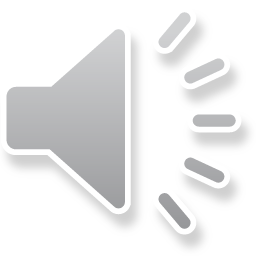 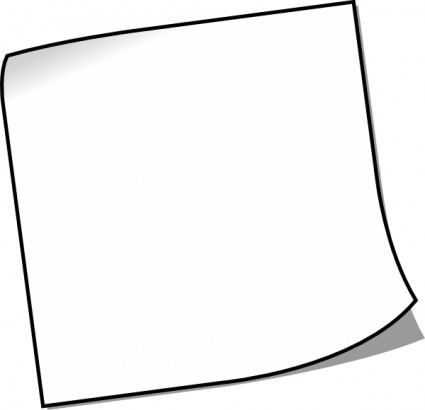 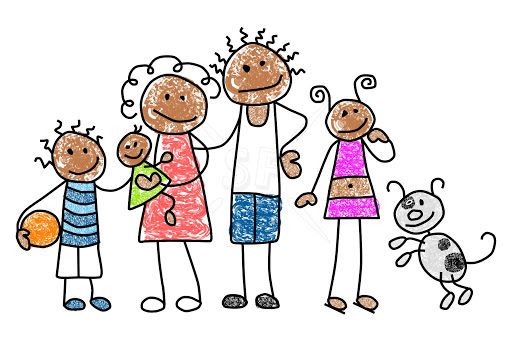 Have a think
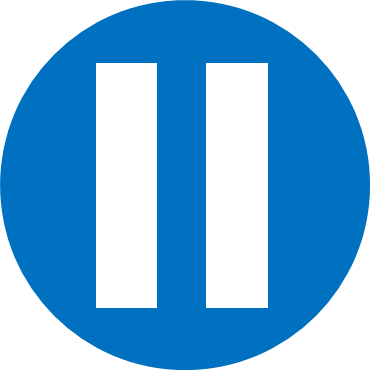 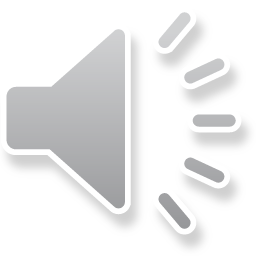 [Speaker Notes: Can be backwards and forwards]
Will you draw me a pattern that goes: rectangle, square, triangle, then repeats please
What will the 11th shape in the pattern be?
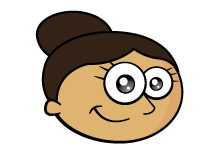 A square
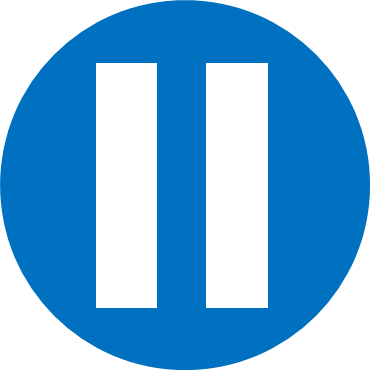 Have a think
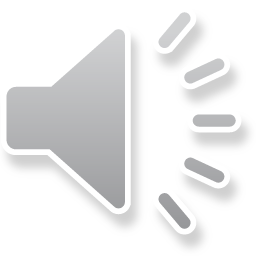 Which objects are repeating?
What has been knocked out of place?
?
?
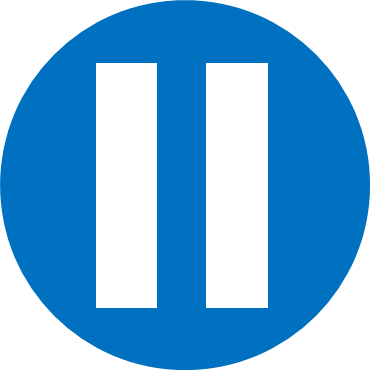 Have a think
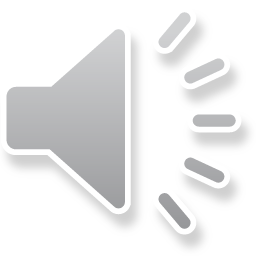 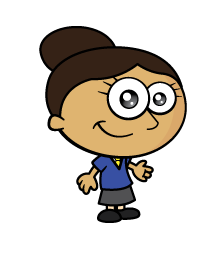 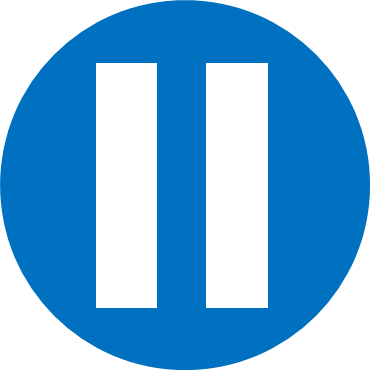 Have a think
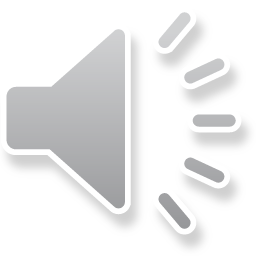 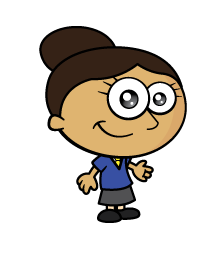 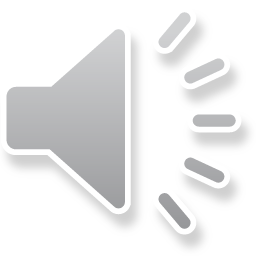 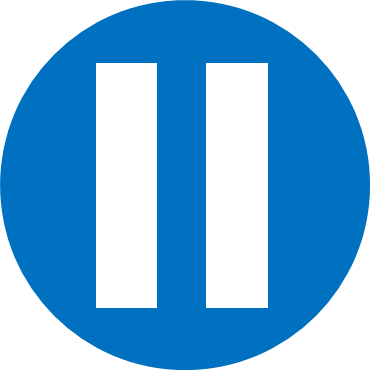 Have a think
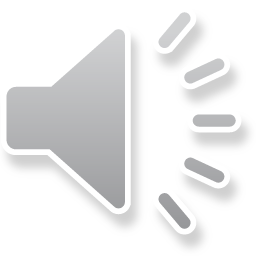 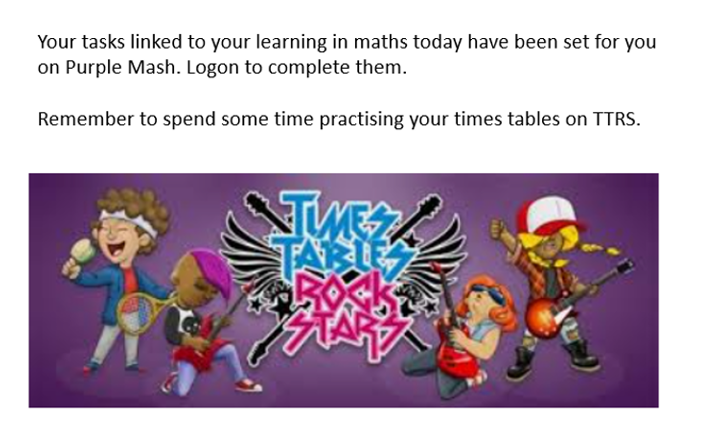 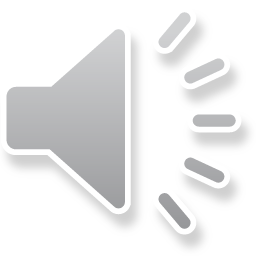 Remote learning tracking
https://forms.office.com/Pages/ResponsePage.aspx?id=eCY4lN73r0G0KV1rDWITzRhTQ2IZqpBOsW8cFVoooF9UNVlMS1dCVkdaM0k0WlhFTE9WVFBTWEg1Ti4u
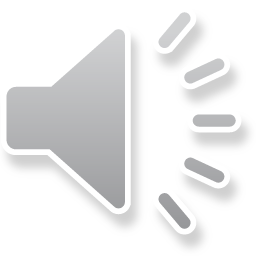